Презентация к урокуСоотношение строения вещества и его названия.Выполнена учителем химии Абдулиной М.И.240-194-437 и учителем русского языка Родиной М.В.242-310-471
О сколько нам открытий чудных
Готовит просвещенья дух!
И опыт-сын ошибок трудных, 
И гений - парадоксов друг.
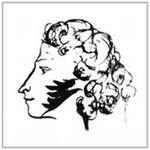 А.С.Пушкин
Тема урока
Соотношение строения вещества и его названия.
Углеводороды
Арены
Алканы
Циклоалканы
Алкены
Алкадиены
Алкины
CnH2n-2
CnH2n+2
CnH2n
CnH2n
CnH2n-2
CnH2n-6
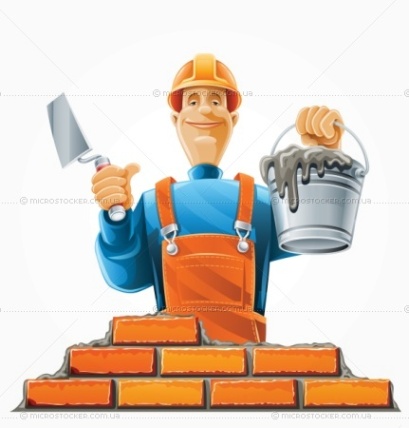 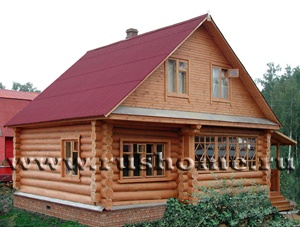 Дом
ИЩ
ИК
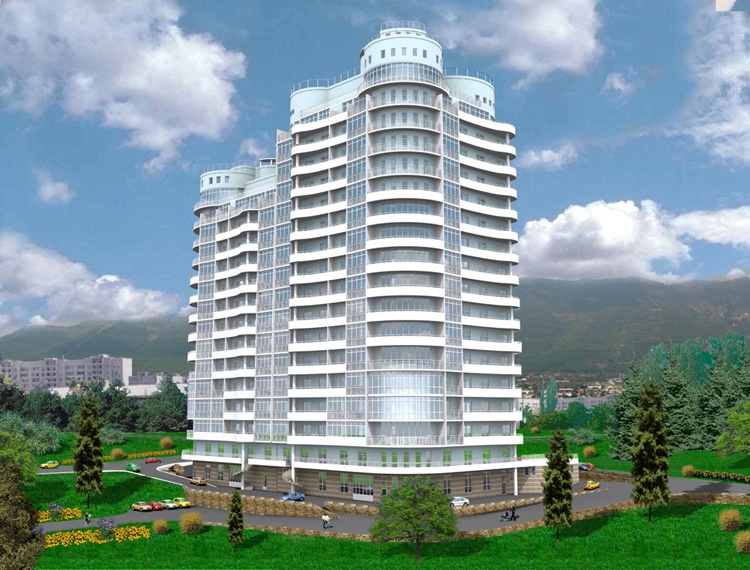 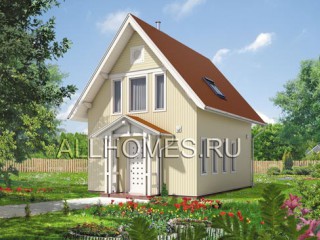 домик
домище